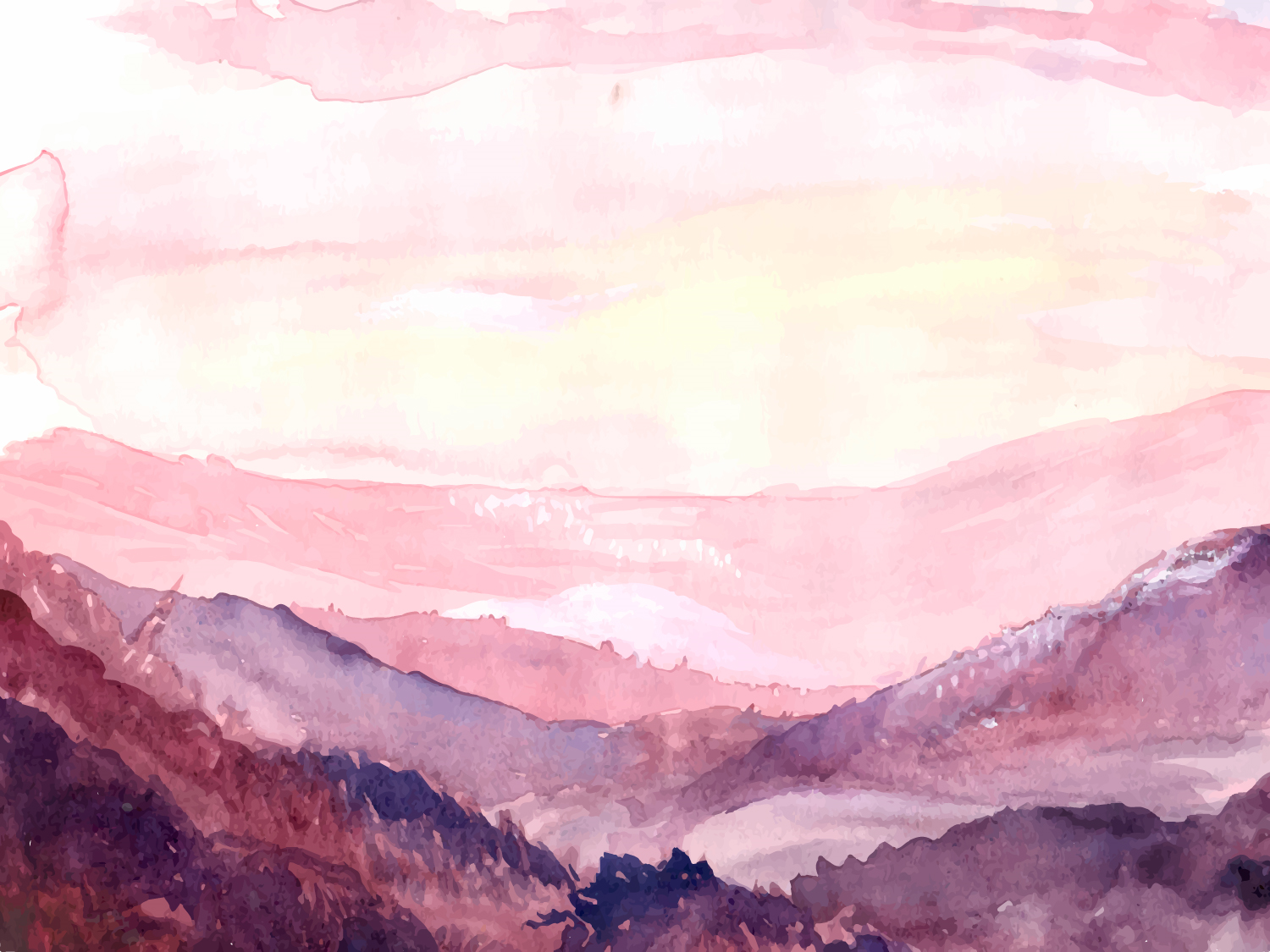 Растения Красной книги«ЖЕНЬШЕНЬ»
Выполнил ученик 3 «А» класса
Мусинов Ярослав
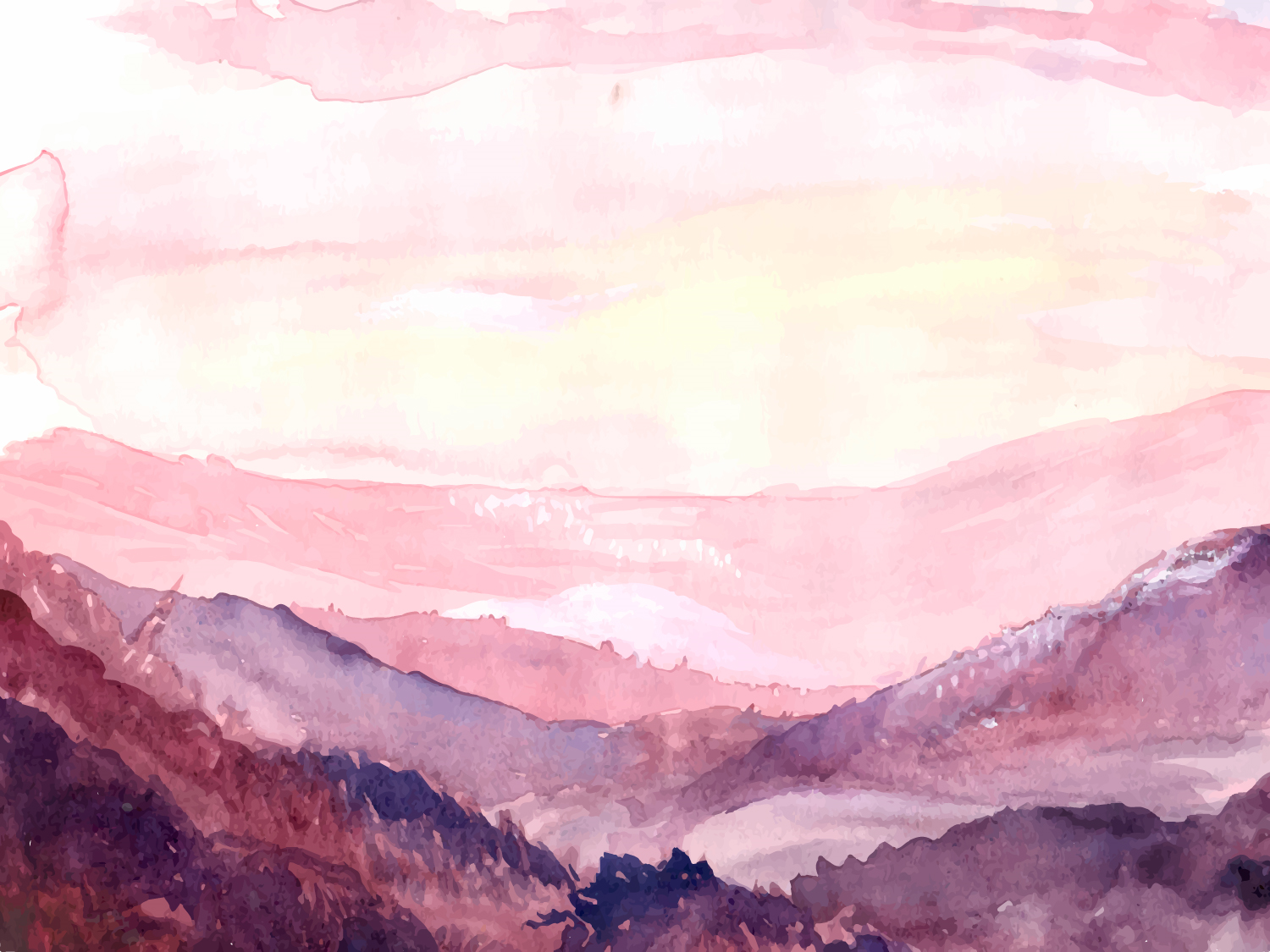 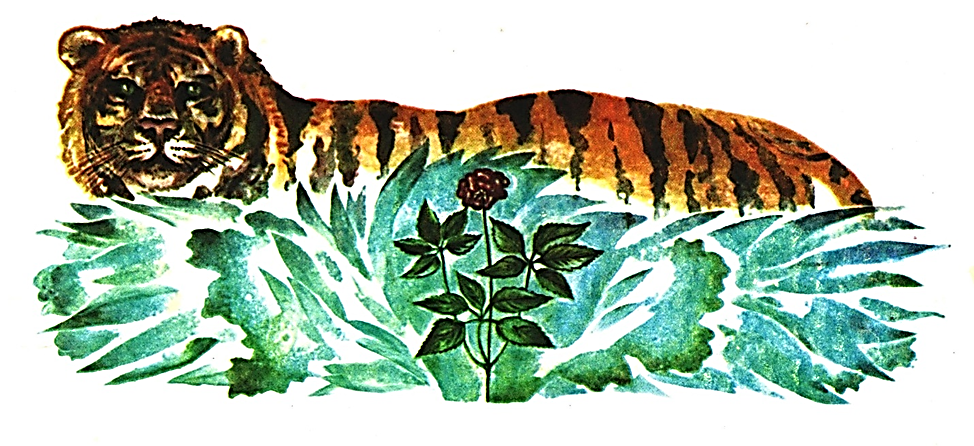 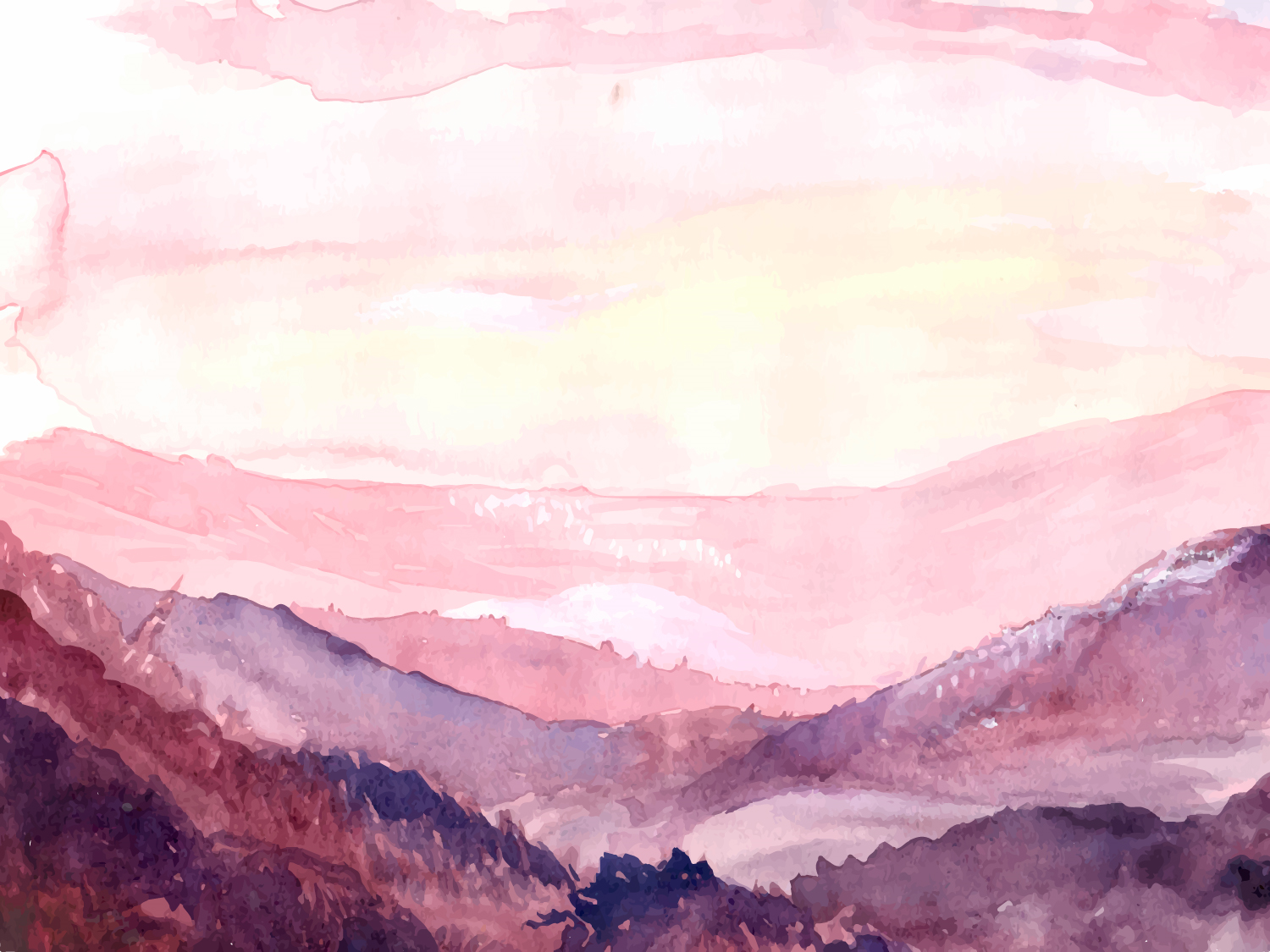 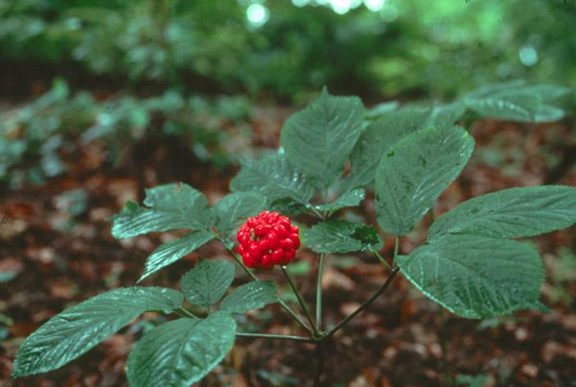 ЖЕНЬШЕНЬ
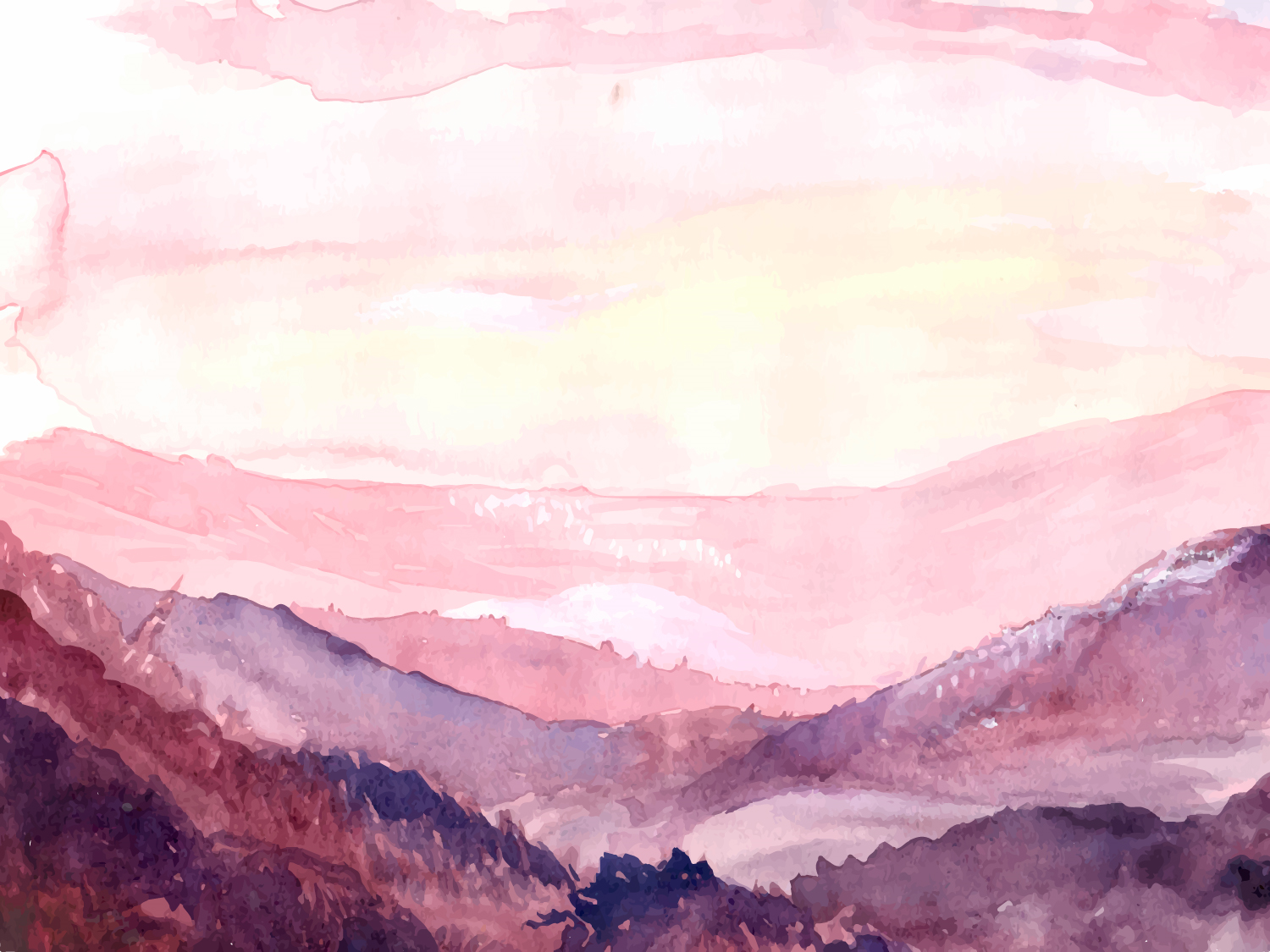 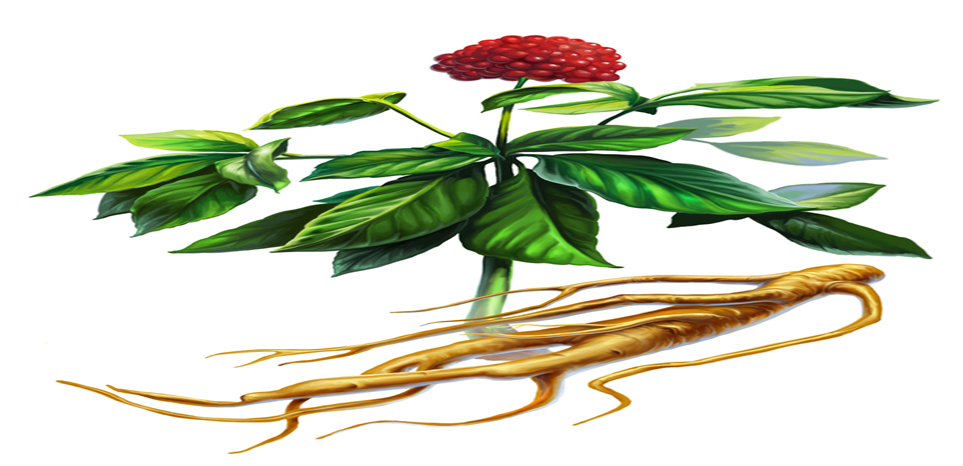 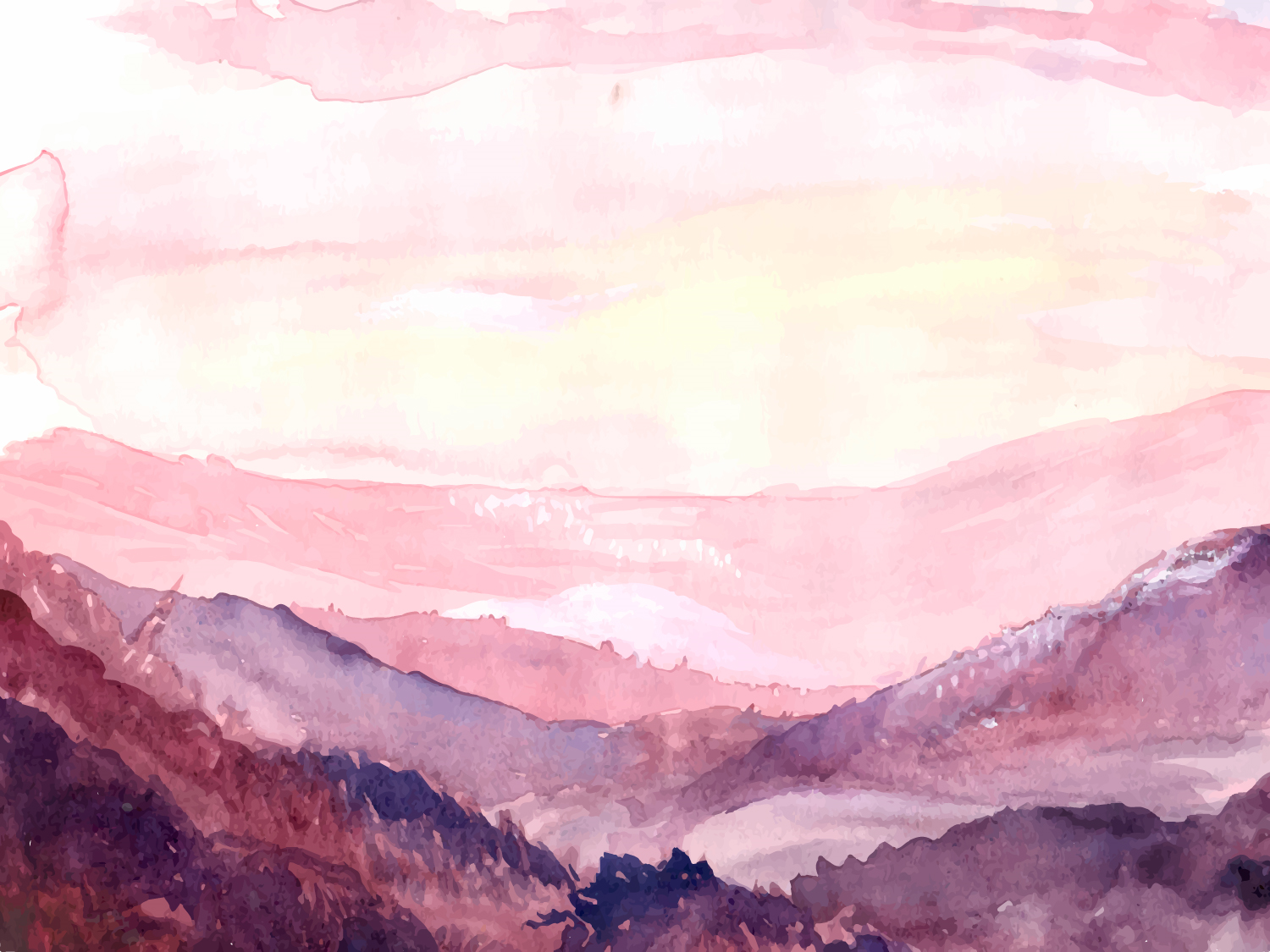 СПАСИБО
ЗА ВНИМАНИЕ!!!